Hello, you should be able to hear music playing, if not please adjust your speakers or call our office for assistance at 1-866-754-8839. You must be outside of Citrix to hear the music and the presentation. We will be starting promptly at 1pm EST.
Stop the Bully!
Bullying Facts!
In a study conducted by the Workplace Bullying Institute, 37 per cent of workers have been bullied, with 57 per cent of the targets being women. The majority of bullies (72 per cent) are people in positions of authority. Whereas peer bullies are less frequent at 18 per cent. Worse, statistics show these bullies don’t pick on the new guy, but long-term, well-established employees. The most common victims are women in their 40s.
Bullying, Cyberbullying and Harassment Jeopardize Learning
Canadian teachers ranked cyberbullying as their issue of highest concern out of six listed options—89 per cent said bullying and violence are serious problems in our public schools.
Victims of harassment report a loss of interest in school activities, more absenteeism, lower-quality schoolwork, lower grades, and more skipping/dropping classes, tardiness and truancy.
Bullying, Cyberbullying and Harassment Jeopardize Learning Cont’d
Young people who report lower academic achievement levels or negative feelings about the school environment are more likely to be involved in bullying.
71 per cent of teachers say they usually intervene with bullying problems; but only 25 per cent of students say that teachers intervene.
Over half of bullied children do not report being bullied to a teacher.
What is workplace bullying?
Bullying is usually seen as acts or verbal comments that could 'mentally' hurt or isolate a person in the workplace. Sometimes, bullying can involve negative physical contact as well. Bullying usually involves repeated incidents or a pattern of behaviour that is intended to intimidate, offend, degrade or humiliate a particular person or group of people. It has also been described as the assertion of power through aggression.
CCOHS
Is bullying a workplace issue?
Yes, bullying is a workplace issue. However, it is sometimes hard to know if bullying is happening at the workplace. Many studies acknowledge that there is a "fine line" between strong management and bullying. Comments that are objective and are intended to provide constructive feedback are not usually considered bullying, but rather are intended to assist the employee with their work.
Is bullying a workplace issue?
As described by WorkSafeBC, bullying and harassing behaviour does not include:
Expressing differences of opinion.
Offering constructive feedback, guidance, or advice about work‑related behaviour.
Reasonable action taken by an employer or supervisor relating to the management and direction of workers or the place of employment (e.g., managing a worker's performance, taking reasonable disciplinary actions, assigning work).
There is no way to predict who may be the bully or the target.
What are examples of bullying?
While bullying is a form of aggression, the actions can be both obvious and subtle. It is important to note that the following is not a checklist, nor does it mention all forms of bullying. This list is included as a way of showing some of the ways bullying may happen in a workplace. Also remember that bullying is usually considered to be a pattern of behaviour where one or more incidents will help show that bullying is taking place.
Examples include:
Spreading malicious rumours, gossip, or innuendo.
Excluding or isolating someone socially.
Intimidating a person.
Undermining or deliberately impeding a person's work.
https://youtu.be/-bhrqQ5zNmc
More Examples
Physically abusing or threatening abuse.
Removing areas of responsibilities without cause.
Constantly changing work guidelines.
Establishing impossible deadlines that will set up the individual to fail.
Withholding necessary information or purposefully giving the wrong information.
Making jokes that are 'obviously offensive' by spoken word or e-mail.
Intruding on a person's privacy by pestering, spying or stalking.
Assigning unreasonable duties or workload which are unfavourable to one person (in a way that creates unnecessary pressure).
More Examples
Underwork - creating a feeling of uselessness.
Yelling or using profanity.
Criticizing a person persistently or constantly.
Belittling a person's opinions.
Unwarranted (or undeserved) punishment.
Blocking applications for training, leave or promotion.
Tampering with a person's personal belongings or work equipment.

If you are not sure an action or statement could be considered bullying, you can use the "reasonable person" test. Would most people consider the action unacceptable?
How can bullying affect a person?
People who are the targets of bullying may experience a range of effects.
These reactions include:
Shock.
Anger.
Feelings of frustration and/or helplessness.
Increased sense of vulnerability.
Loss of confidence.
Physical symptoms such as: 
Inability to sleep.
Loss of appetite.
Psychosomatic symptoms such as: 
Stomach pains.
Headaches.
Panic or anxiety, especially about going to work.
Family tension and stress.
Inability to concentrate.
Low morale and productivity.
How can bullying affect the workplace?
Bullying affects the overall "health" of an organization. An "unhealthy" workplace can have many effects. In general these include:
Increased absenteeism.
Increased turnover.
Increased stress.
Increased costs for employee assistance programs (EAPs), recruitment, etc.
Increased risk for accidents / incidents.
Decreased productivity and motivation.
Decreased morale.
Reduced corporate image and customer confidence.
Poor customer service.
Who are the bullies?
Bullies can be managers, supervisors, co-workers, or clients.
People bully to:
Sideline someone they feel is a threat (the target)
Further their own agenda at the expense of others
Deny responsibility for their own behaviour
Mask their lack of confidence and low self-esteem
The bully’s target is usually a capable, dedicated person; 80% of targets are women.
Are there any laws addressing bullying in the workplace in Canada?
To date, few Canadian jurisdictions have occupational health and safety legislation that is specific to bullying.
In British Columbia, WorkSafeBC has developed policies and resources related specifically to workplace bullying and harassment. The Treasury Board of Canada has published “People to People Communication – Preventing and Resolving Harassment for a Healthy Workplace”.
Are there any laws addressing bullying in the workplace in Canada?
However, almost all jurisdictions have legislation specific to workplace violence and/or harassment. Where there is no legislation which specifically addressed bullying, the general duty clause establishes the duty of employers to protect employees from risks at work. These risks can include harm from both physical and mental health aspects. 
In addition, federal and provincial human right laws prohibit harassment related to race, national or ethnic origin, colour, religion, age, sex, marital status, family status, disability, pardoned conviction, or sexual orientation. In certain situations, these laws may apply to bullying.
What can you do if you think you are being bullied?
If you feel that you are being bullied, discriminated against, victimized or subjected to any form of harassment:
DO
FIRMLY tell the person that his or her behaviour is not acceptable and ask them to stop. You can ask a supervisor or union member to be with you when you approach the person.
KEEP a factual journal or diary of daily events. Record:
The date, time and what happened in as much detail as possible.
The names of witnesses.
The outcome of the event.
What can you do if you think you are being bullied?
Remember, it is not just the character of the incidents, but the number, frequency, and especially the pattern that can reveal the bullying or harassment.
KEEP copies of any letters, memos, e-mails, faxes, etc., received from the person.
REPORT the harassment to the person identified in your workplace policy, your supervisor, or a delegated manager. If your concerns are minimized, proceed to the next level of management.
What can you do if you think you are being bullied?
DO NOT
DO NOT RETALIATE. You may end up looking like the perpetrator and will most certainly cause confusion for those responsible for evaluating and responding to the situation.
(Adapted from: Violence in the Workplace Prevention Guide. CCOHS)
What can an Employer do?
The most important component of any workplace prevention program is management commitment. Management commitment is best communicated in a written policy. Since bullying is a form of violence in the workplace, employers may wish to write a comprehensive policy that covers a range of incidents (from bullying and harassment to physical violence).
What are some general tips for the workplace?
DO
ENCOURAGE everyone at the workplace to act towards others in a respectful and professional manner.
HAVE a workplace policy in place that includes a reporting system.
EDUCATE everyone that bullying is a serious matter.
TRY TO WORK OUT solutions before the situation gets serious or "out of control".
What are some general tips for the workplace?
DO Cont’d
EDUCATE everyone about what is considered bullying, and whom they can go to for help.
TREAT all complaints seriously, and deal with complaints promptly and confidentially.
TRAIN supervisors and managers in how to deal with complaints and potential situations. Encourage them to address situations promptly whether or not a formal complaint has been filed.
What are some general tips for the workplace?
DO Cont’d
HAVE an impartial third party help with the resolution, if necessary.
DO NOT
IGNORE any potential problems.
DELAY resolution. Act as soon as possible.
Action Checklist
Develop a policy statement on bullying and harassment
Take stops now to prevent or minimize bullying and harassment
Develop and implement procedures for workers to report incidents or complaints
Develop and implement procedures for dealing with incidents or complaints
Inform workers of the policy statement and steps taken to prevent gullying and harassment
Train supervisors and workers annually review
Do not engage in bullying or harassment of other workers
Apply and comply with the employer’s policies and procedures on bullying and harassment
Resources to Help
Employee programs
Incidents or complaints of workplace harassment should be reported to your employer. Also check to see if there is a person at your workplace who you can contact for confidential support (i.e. employee assistance program).
Resources to Help
Human rights
To talk about your rights under Ontario’s Human Rights Code (which prohibits discrimination and harassment based on a protected ground such as race, colour, creed, place of origin, sex, ethnic origin, citizenship, sexual orientation, gender expression, gender identity, record of offences, age, disability, religion, ancestry, marital status and family status), contact the Human Rights Legal Support Centre. To file a human rights application, contact the Human Rights Tribunal of Ontario (HRTO). For more information about human rights, visit the Ontario Human Rights Commission’s website. Note: The time limit for filing an application at the HRTO is one (1) year from the date of the last incident of discrimination or harassment.
Resources to Help
Law Society Referral Service
Visit the Law Society of Upper Canada referral service to request the name of a lawyer or paralegal who will provide up to 30 minutes of free consultation to explore your options. A crisis line is available for people who would like a referral to a legal representative but are unable to use the online service. You can also ask to be referred to a lawyer or paralegal who speaks languages other than English or French, or a lawyer who accepts legal aid certificates.
Resources to Help
Resource tool kit
There's growing evidence that workplace bullying and harassment has serious outcomes for employers and workers. This bullying and harassment resource tool kit to help employers and workers to understand their legal duties, and to prevent and address bullying and harassment in the workplace.
https://www.worksafebc.com/en/health-safety/hazards-exposures/bullying-harassment/resource-tool-kit
Call to Action!
Make a decision, create a mission, to stop the bully in your workplace. The path is through education, conversation and a program.
Get Connected!
Get connected by following us on social media! We share tips and important information about your programs and services. 
Let’s talk!
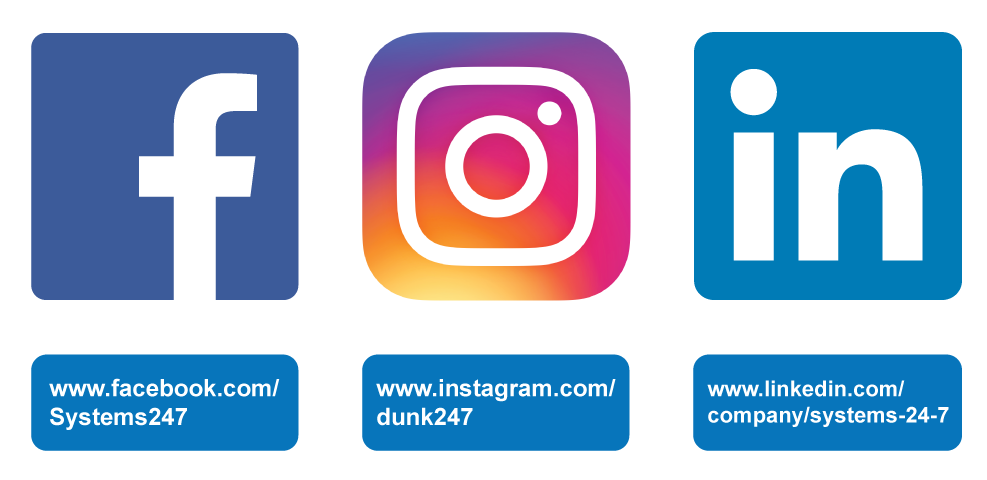 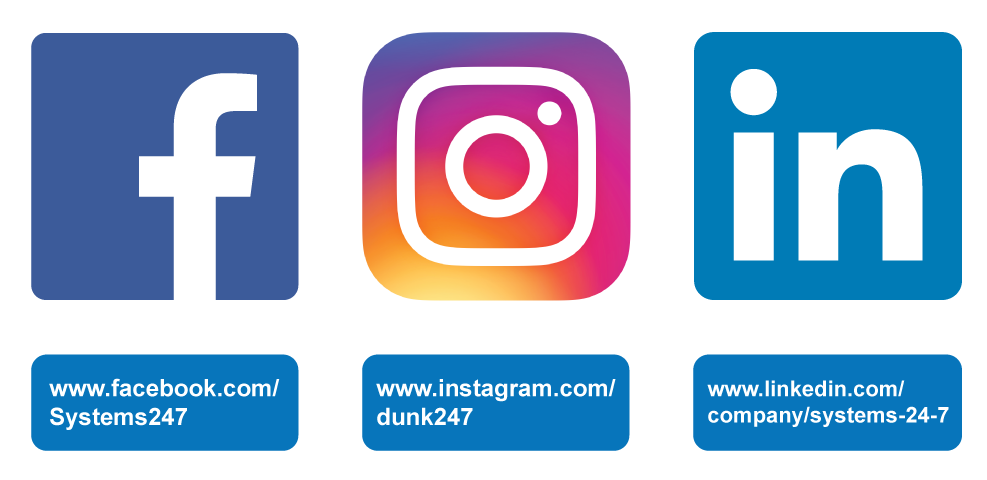 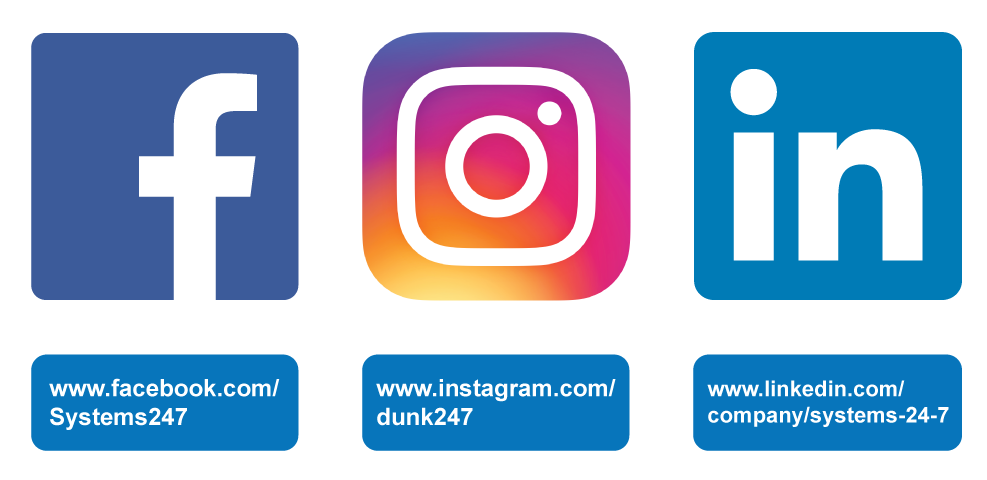 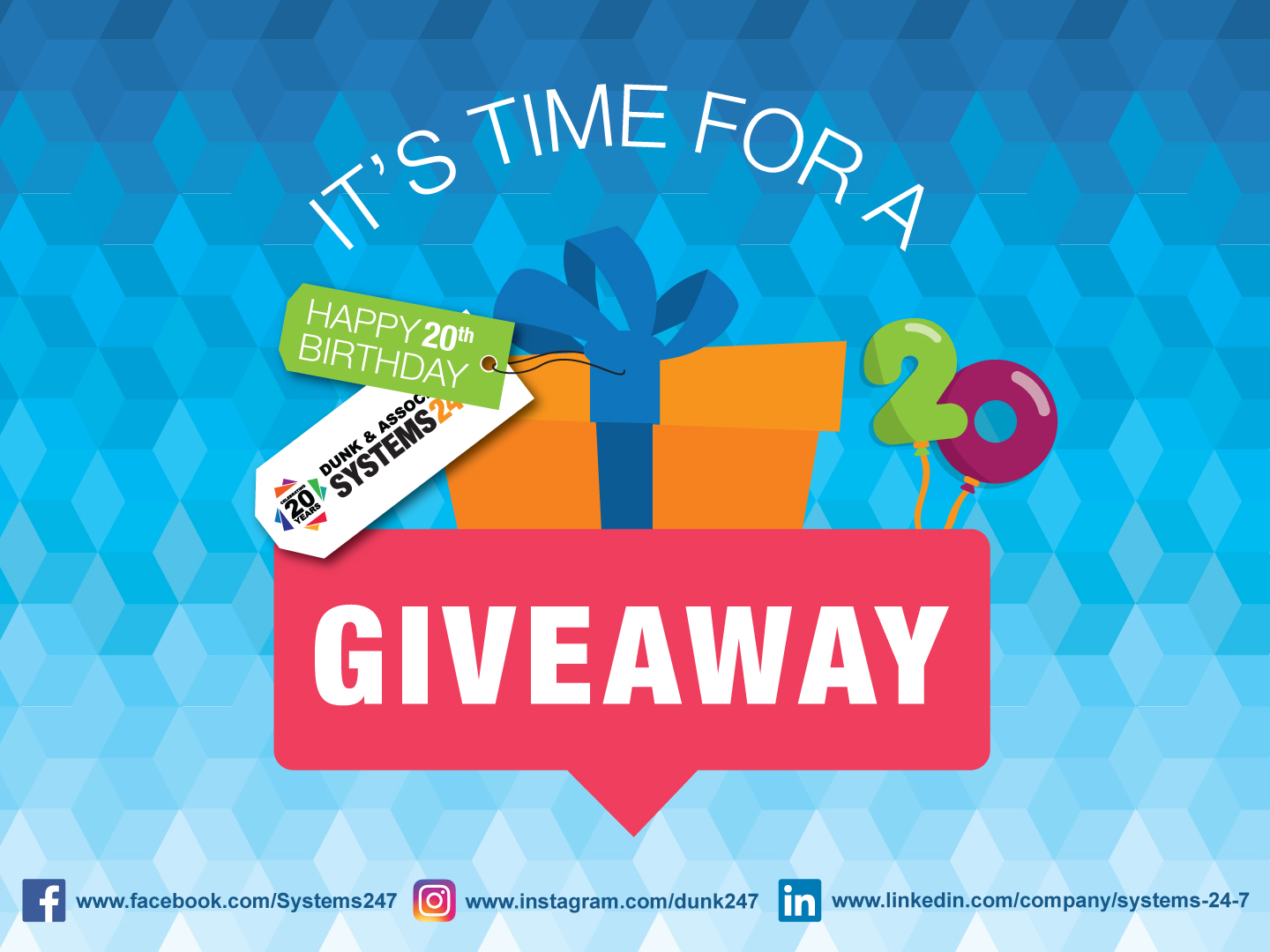